September 13, 2017
Collect DOL (7th Levels of Organization / 6th Properties of Matter)
Sharpen Pencil
Sit in assigned seat
Complete DOL Quiz on your own / NO NOTES, NO BOOKS
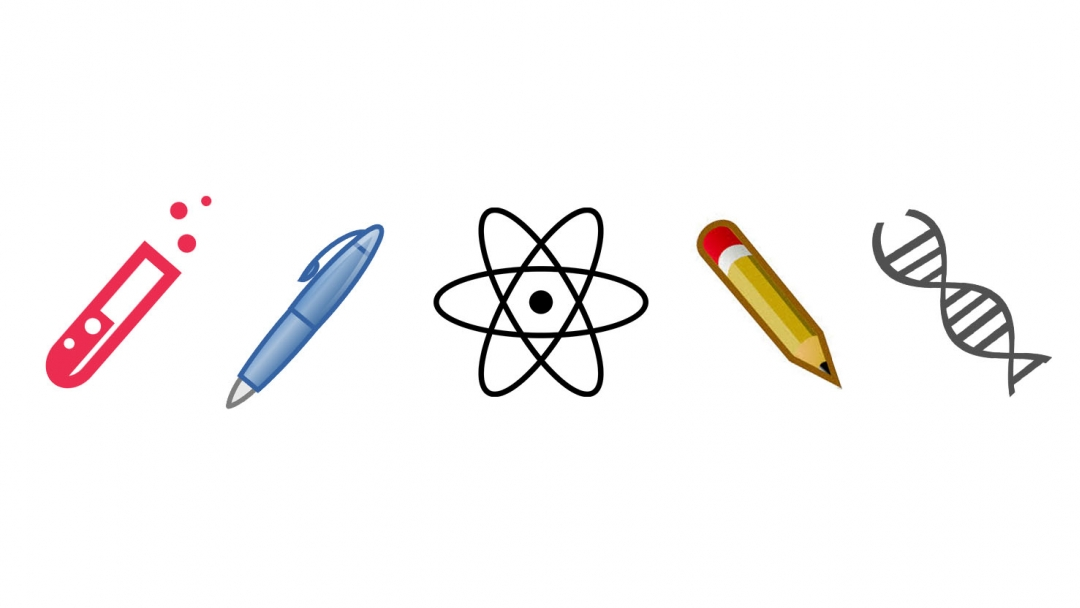 7th Grade				6th Grade
LO: We will compare / contrast the different organelles found in an animal cell.
LO: We will compare/contrast atoms, elements and compounds thru completion of a foldable.
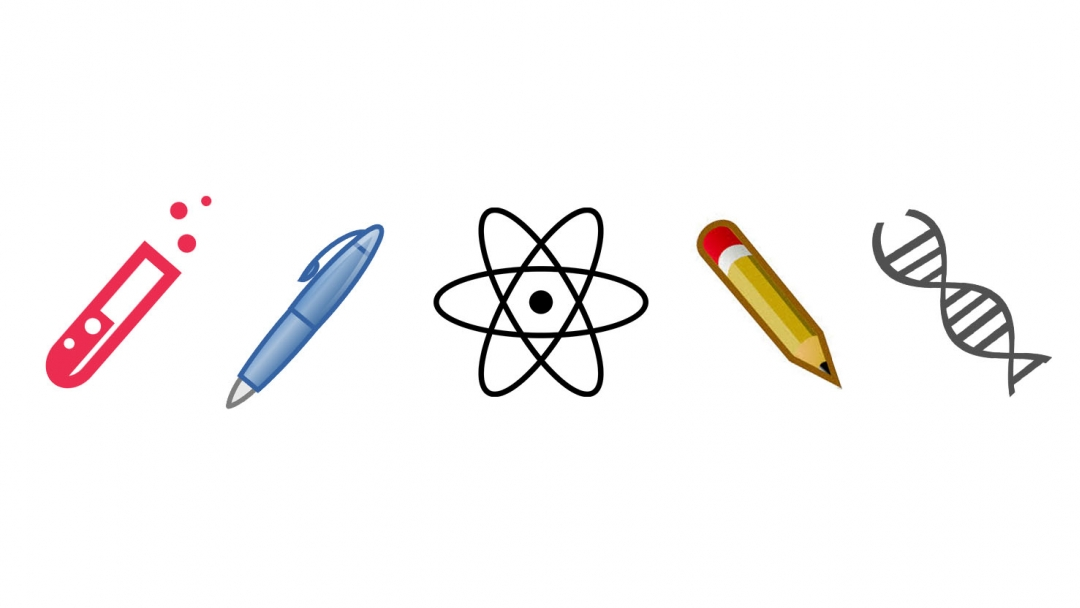 7th Grade				6th Grade
DOL: I will complete written assessment questions over animal cell organelles.
DOL: I will complete written assessment questions over elements and compounds.
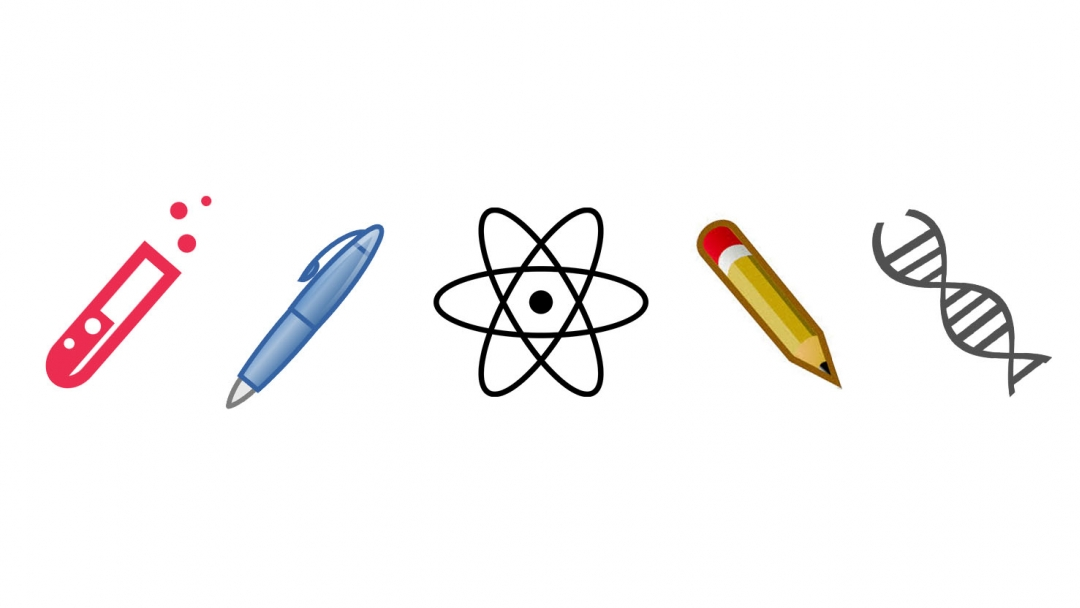 7th Grade				6th Grade
TEK 7.6
TEK 6.5  Matter and energy. The student knows the differences between elements and compounds. The student is expected to:
(A)  know that an element is a pure substance represented by chemical symbols
(C)  differentiate between elements and compounds on the most basic level;
(D)  differentiate between structure and function in plant and animal cell organelles, including cell membrane, cell wall, nucleus, cytoplasm, mitochondrion, chloroplast, and vacuole;
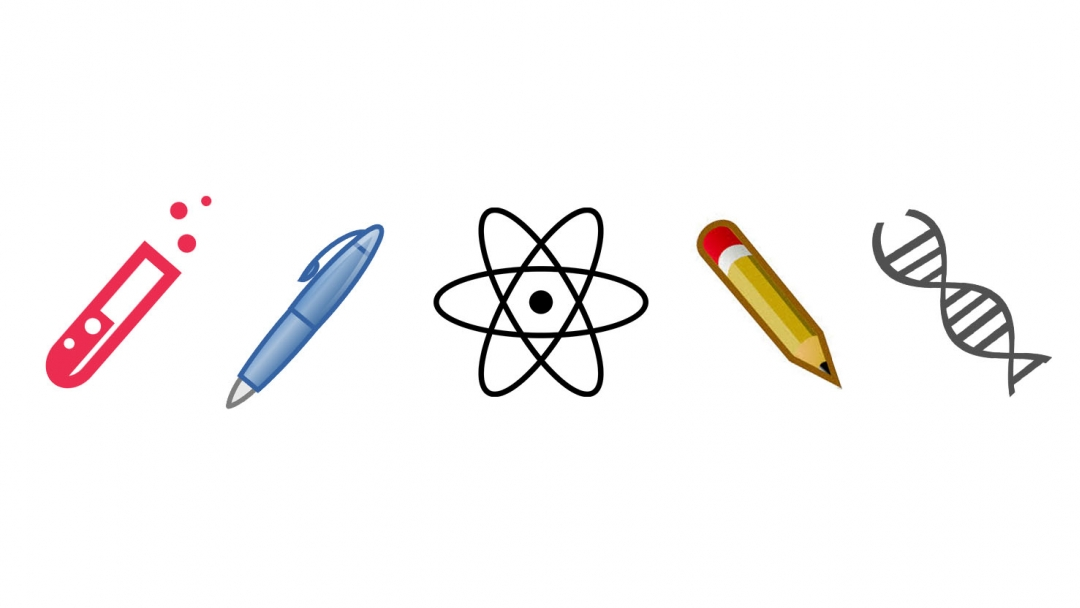 7th Grade				6th Grade
Agenda
AGENDA
1. Properties of Matter DOL Quiz
2. Element / Compound Study Jams Foldable
3. Element / Compound Card Sort
4. Element / Compound DOL
Levels of Organization DOL
Brainstorm “Cells”
Animal Cell Cut/Paste Model
Cell DOL
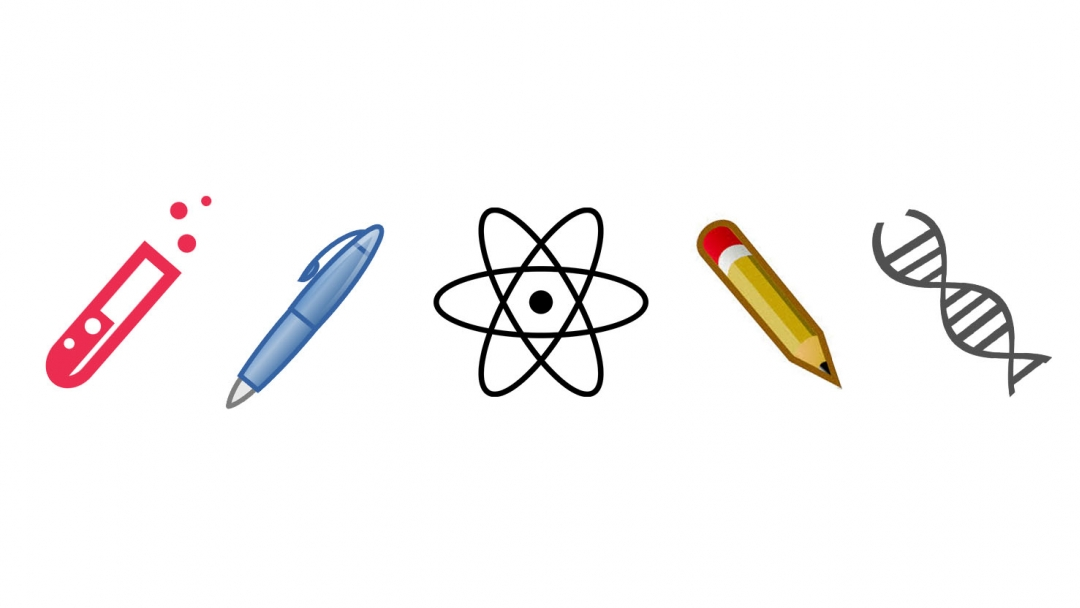 6th Grade Brainstorm
Turn to Next Empty page in Journal
Draw the graphic organizer seen to the right of these words
Complete the Graphic Organizer with your table partner (whispers)
Only use information you already know about these words, no books
Study Jams Foldable / Elements, Compounds
http://studyjams.scholastic.com/studyjams/jams/science/matter/elements-and-compounds.htm
1. Collect Chrome Book / 1 per table
2. Take out ear buds and plug in
3. Login to www.coachpease.com
4. Click on “1st 6 weeks”
5. Click on Daily Agenda for September 13, 2017
6. Scroll to Slide 7 , click on movie link 
7. Use information from video to complete foldable
8. Complete “Test” once complete vocabulary section of foldable
7th Grade Bubble Chart Brainstorm
Turn to Next Empty page in Journal
Draw the graphic organizer seen to the right of these words
Complete the Graphic Organizer with your table partner (whispers)
Only use information you already know about these words, no books
Cells
7th Grade Animal Cell Organelles
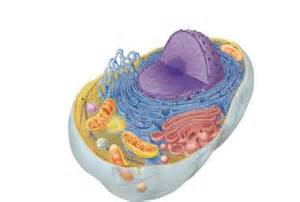 Teacher will hand out / explain out to do the cut/paste model of an animal cell
Make sure you label each organelle in the animal cell
Under each label write out the function of the organelle
You may use the TX Fushion and Sciencesaurus Books for research